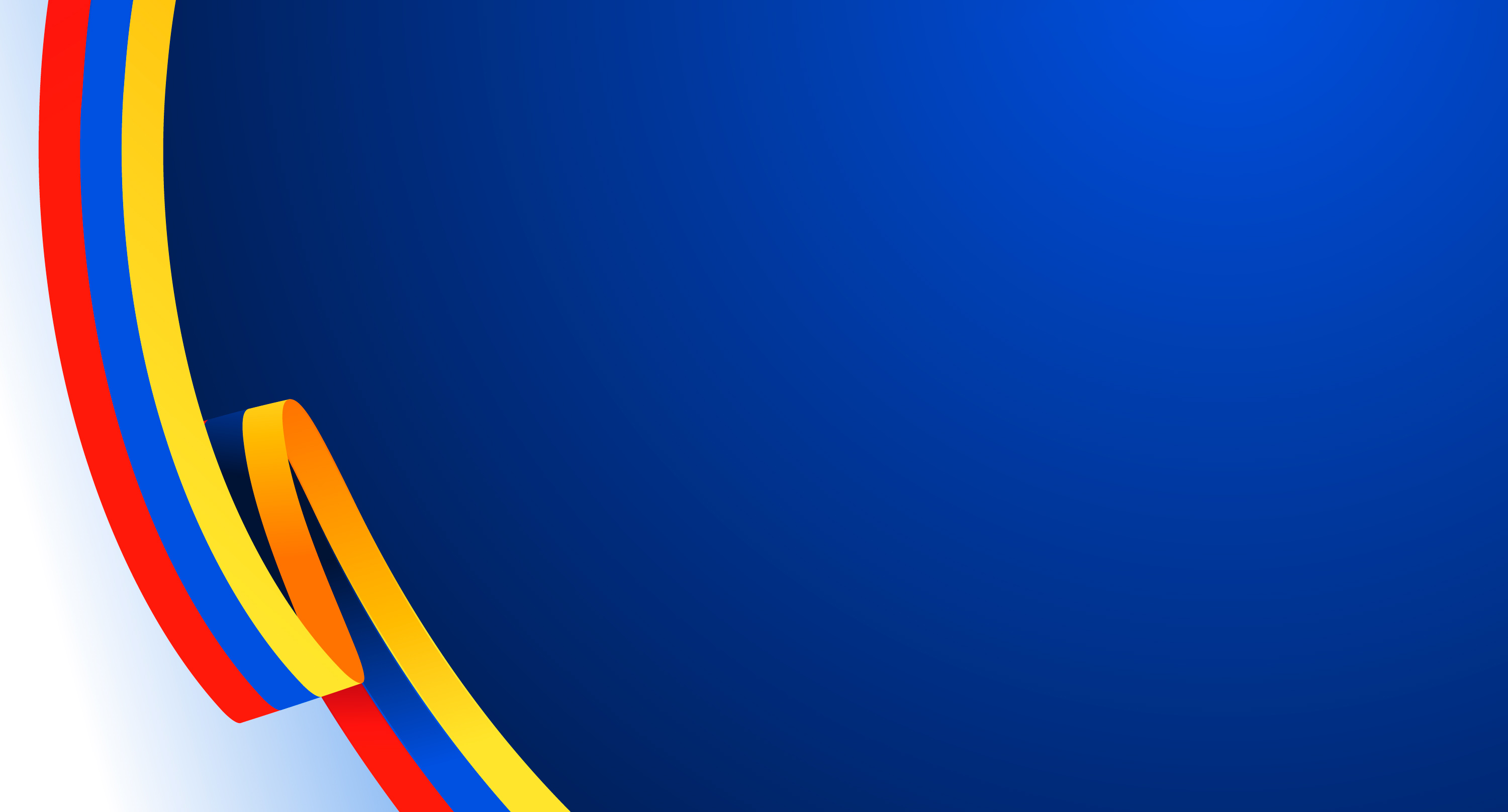 GASTRONOMY
VENEZUELA
FREE TEMPLATE
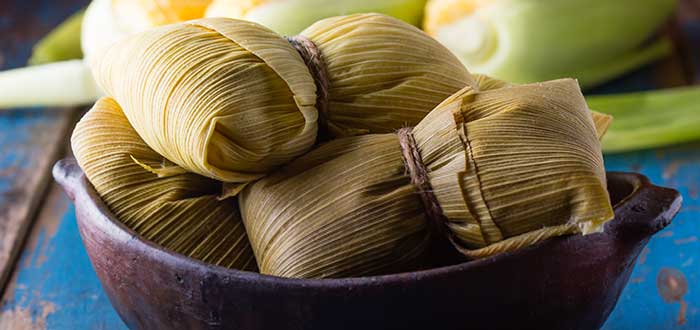 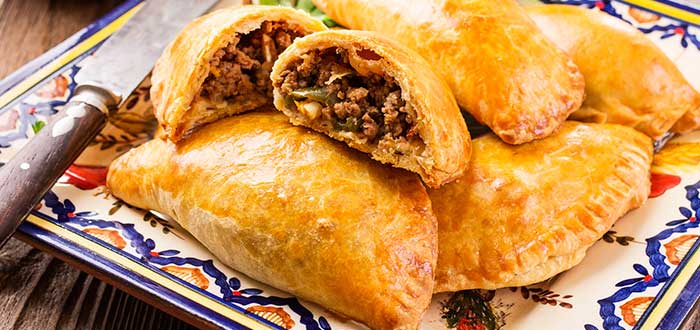 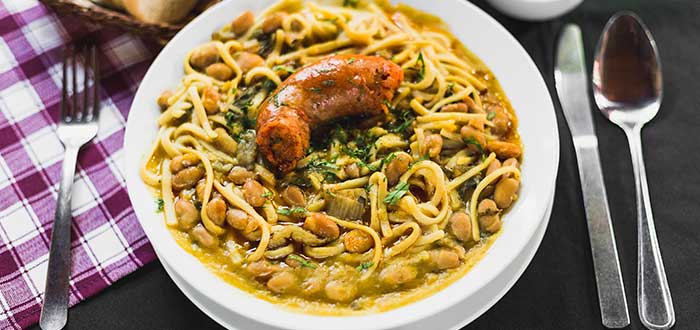 We are
slidesppt.net
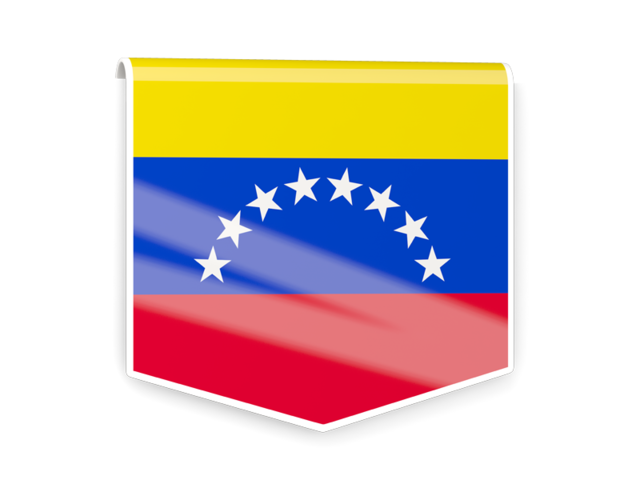 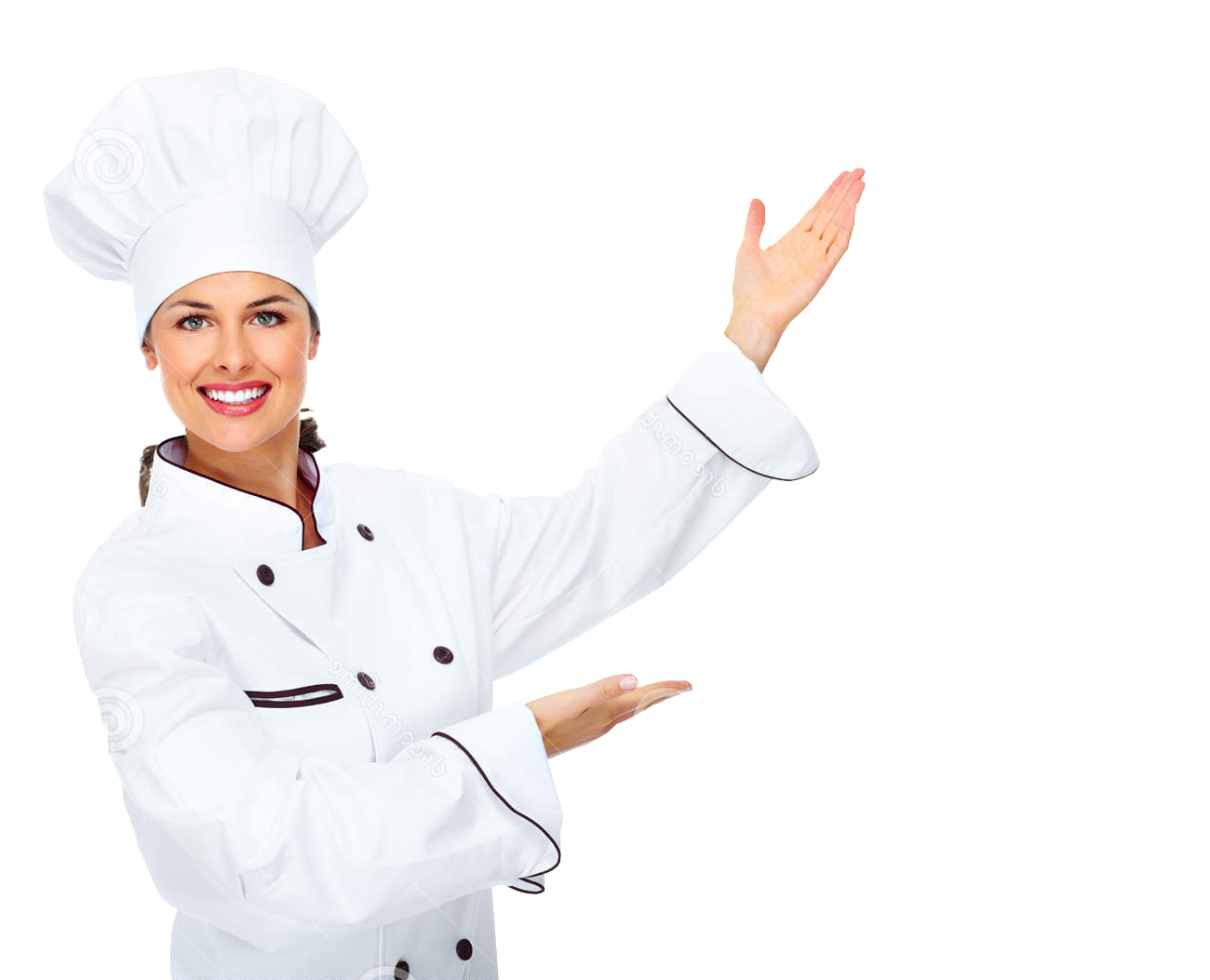 Introduction
International Thalassaemia Day is observed every year on May 8th to raise awareness about thalassemia, a genetic blood disorder that affects the production of hemoglobin, the protein in red blood cells that carries oxygen throughout the body. Thalassemia is a serious and life-long condition that requires ongoing medical treatment and care. International Thalassaemia Day provides an opportunity to educate people about the condition and its impact on individuals, families, and communities, as well as to promote measures for prevention, screening, and management.
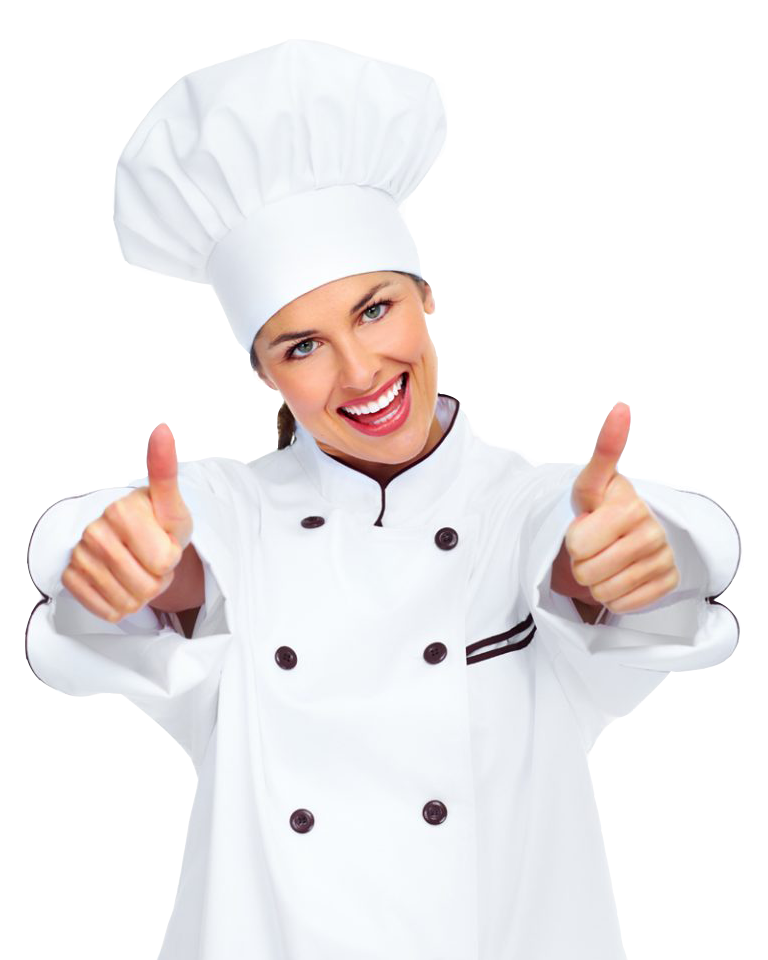 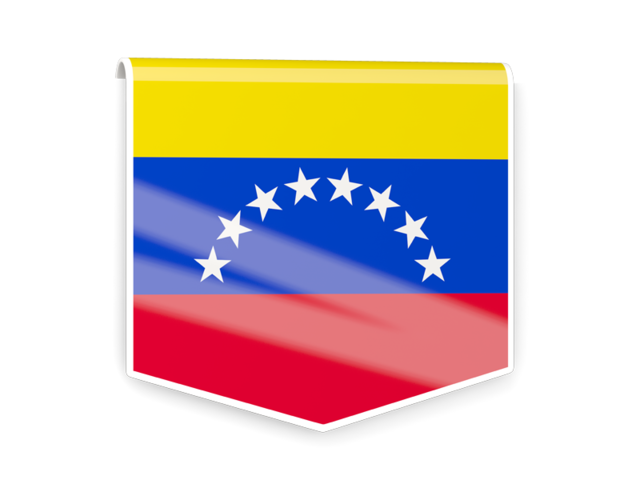 VENEZUELA
01
02
Get a modern PowerPoint  Presentation that is beautifully designed.
Contents
Contents
Contents
Contents
Get a modern PowerPoint  Presentation that is beautifully designed.
Get a modern PowerPoint  Presentation that is beautifully designed.
Get a modern PowerPoint  Presentation that is beautifully designed.
Get a modern PowerPoint  Presentation that is beautifully designed.
03
04
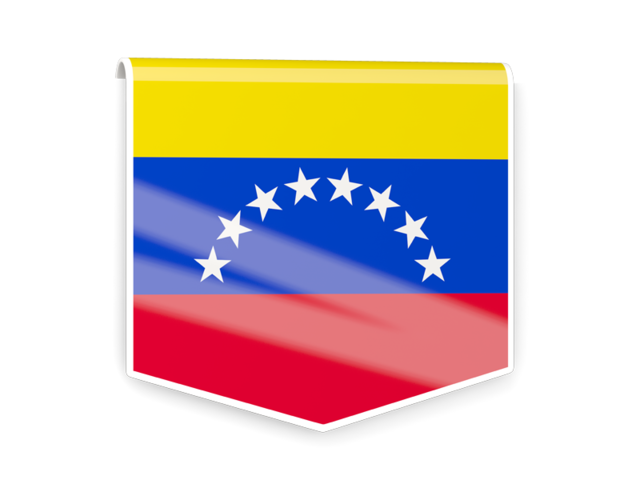 VENEZUELA
Get a modern PowerPoint  Presentation that is beautifully designed.
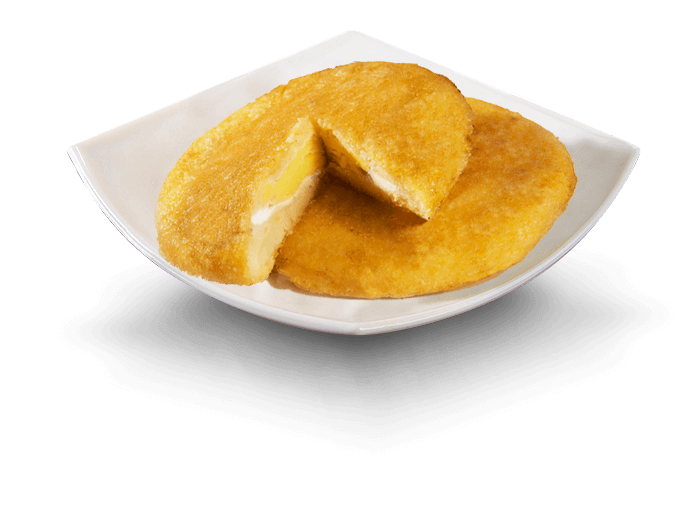 AREPA
LOREM IPSUM DOLOR SIT AMET,
CU USU AGAM INTEGRE IMPEDIT.
Get a modern PowerPoint  Presentation that is beautifully designed. Easy to change colors, photos and Text.
You can simply impress your audience and add a unique zing and appeal to your Presentations.
You can simply impress your audience and add a unique zing and appeal to your Presentations.
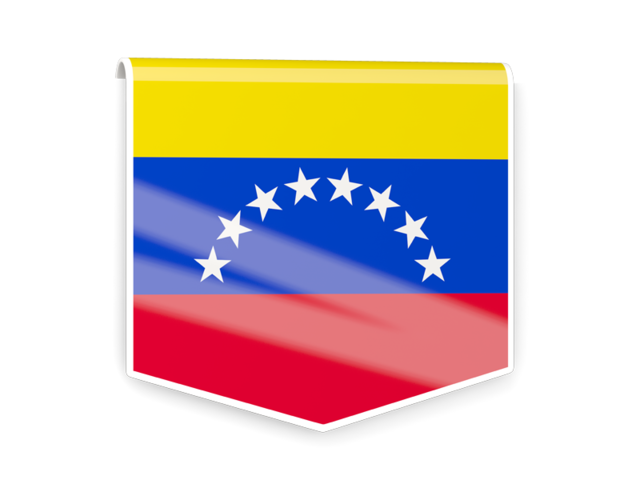 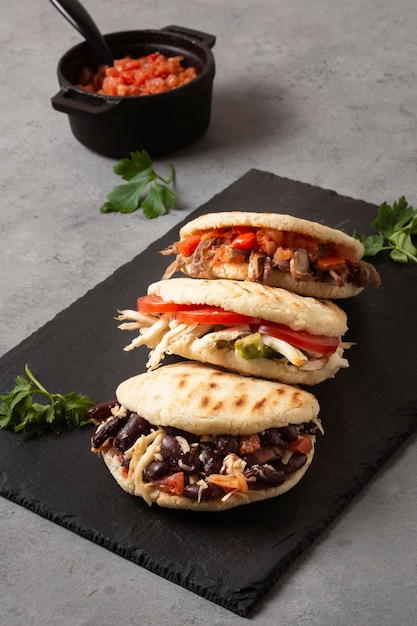 VENEZUELA
Get a modern PowerPoint  Presentation that is beautifully designed.
AREPA
Content A
Get a modern PowerPoint  Presentation that is beautifully designed. I hope and I believe that this Template will your Time, Money and Reputation. Easy to change colors, photos and Text.
Content B
Get a modern PowerPoint  Presentation that is beautifully designed. I hope and I believe that this Template will your Time, Money and Reputation. Easy to change colors, photos and Text.
Content C
Get a modern PowerPoint  Presentation that is beautifully designed. I hope and I believe that this Template will your Time, Money and Reputation. Easy to change colors, photos and Text.
[Speaker Notes: Slidesppt.net]
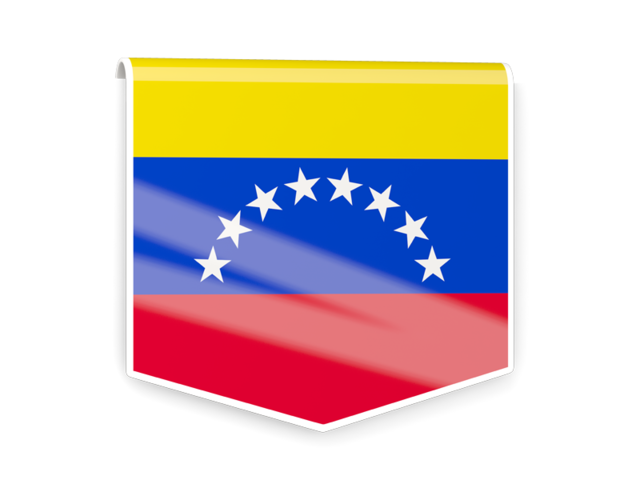 VENEZUELA
Get a modern PowerPoint  Presentation that is beautifully designed.
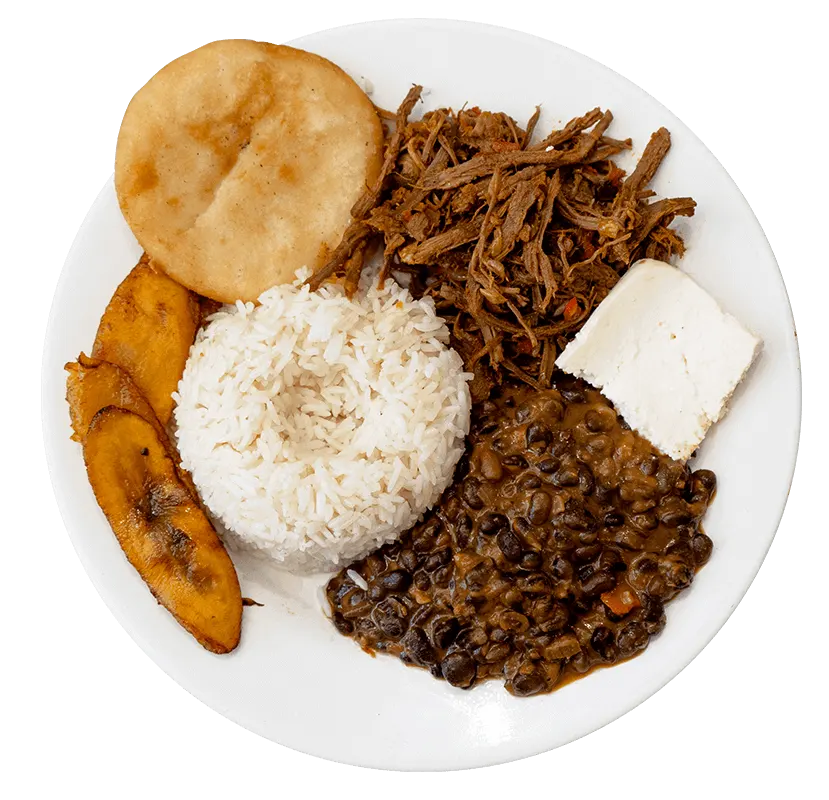 PABELLÓN CRIOLLO
Simple Portfolio Presentation
You can simply impress your audience and add a unique zing and appeal to your Presentations.
Simple Portfolio
You can simply impress your audience and add a unique zing and appeal to your Presentations.
Portfolio Presentation
You can simply impress your audience and add a unique zing and appeal to your Presentations.
You can simply impress your audience and add a unique zing and appeal to your Presentations. You can simply impress your audience and add a unique zing and appeal to your Presentations. You can simply impress your audience and add a unique zing and appeal to your Presentations.
PABELLÓN CRIOLLO
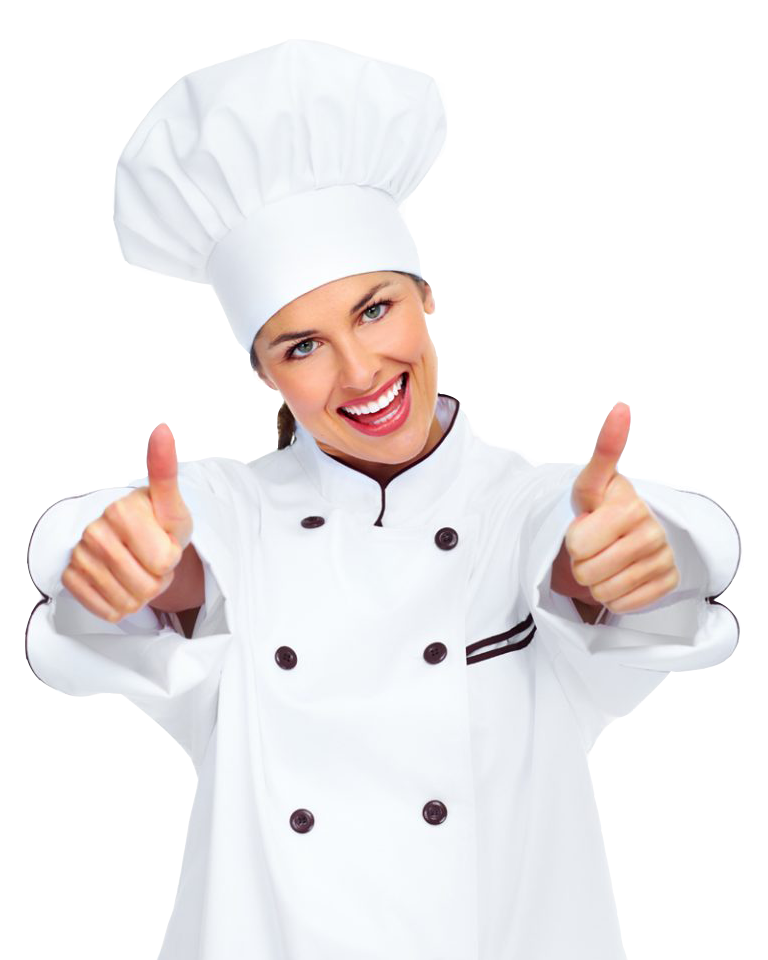 Get a modern PowerPoint  Presentation that is beautifully designed.  Easy to change colors, photos and Text. You can simply impress your audience and add a unique zing and appeal to your Presentations. Get a modern PowerPoint  Presentation that is beautifully designed.  Easy to change colors, photos and Text. 
Easy to change colors, photos and Text. You can simply impress your audience and add a unique zing and appeal to your Presentations.
Add Contents Title
[Speaker Notes: Slidesppt.net]
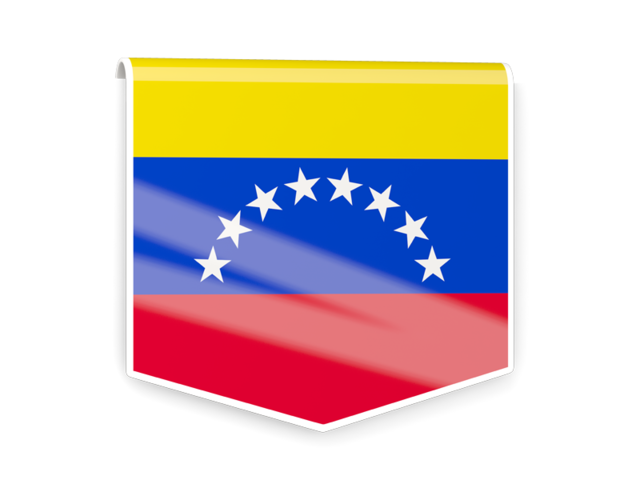 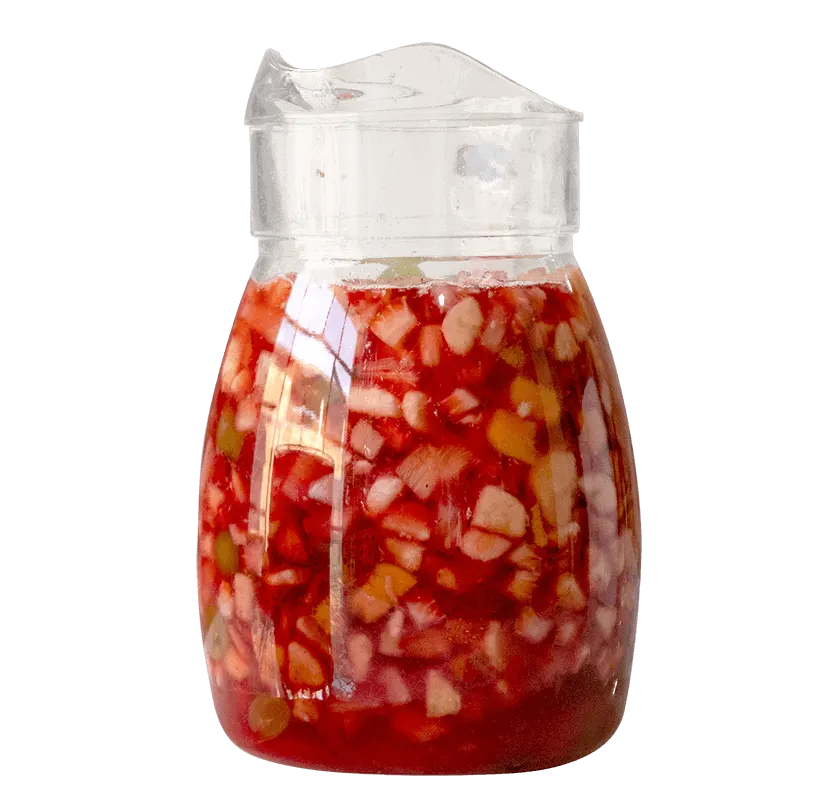 VENEZUELA
Get a modern PowerPoint  Presentation that is beautifully designed.
TIZANA
Layout Clean Text Slide for your Presentation
Get a modern PowerPoint  Presentation that is beautifully designed. Easy to change colors, photos and Text. You can simply impress your audience and add a unique zing and appeal to your Presentations. You can simply impress your audience and add a unique zing and appeal to your Presentations. Easy to change colors, photos and Text. I hope and I believe that this Template will your Time, Money and Reputation. You can simply impress your audience and add a unique zing and appeal to your Presentations. Easy to change colors, photos and Text. Easy to change colors, photos and Text. I hope and I believe that this Template will your Time, Money and Reputation. 

You can simply impress your audience and add a unique zing and appeal to your Presentations. Easy to change colors, photos and Text.
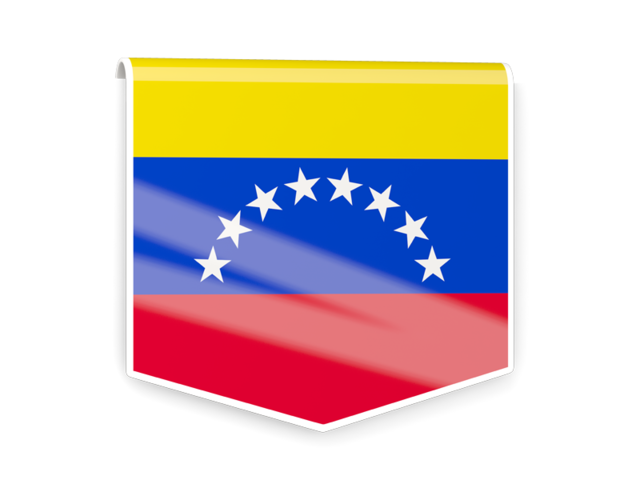 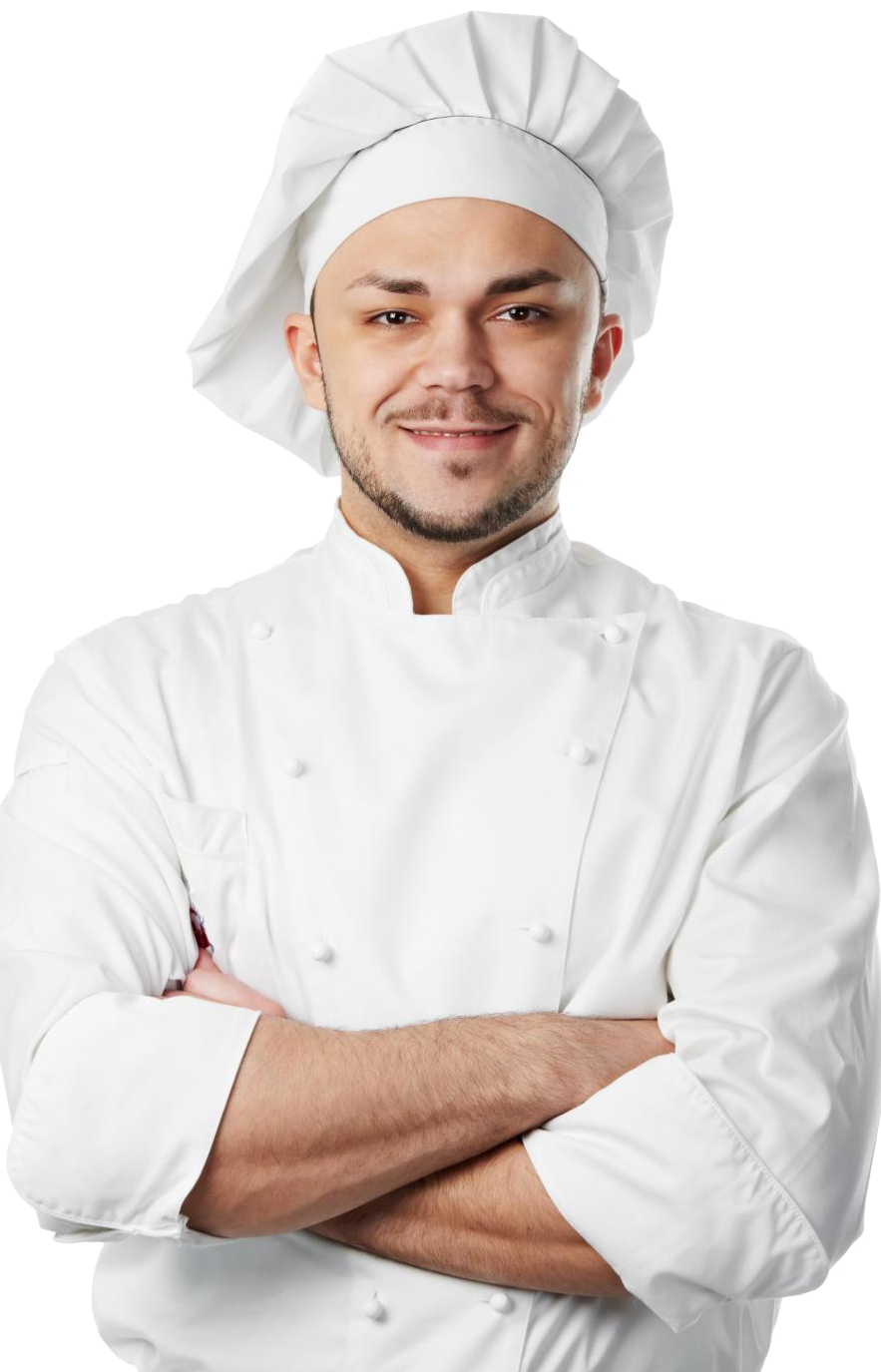 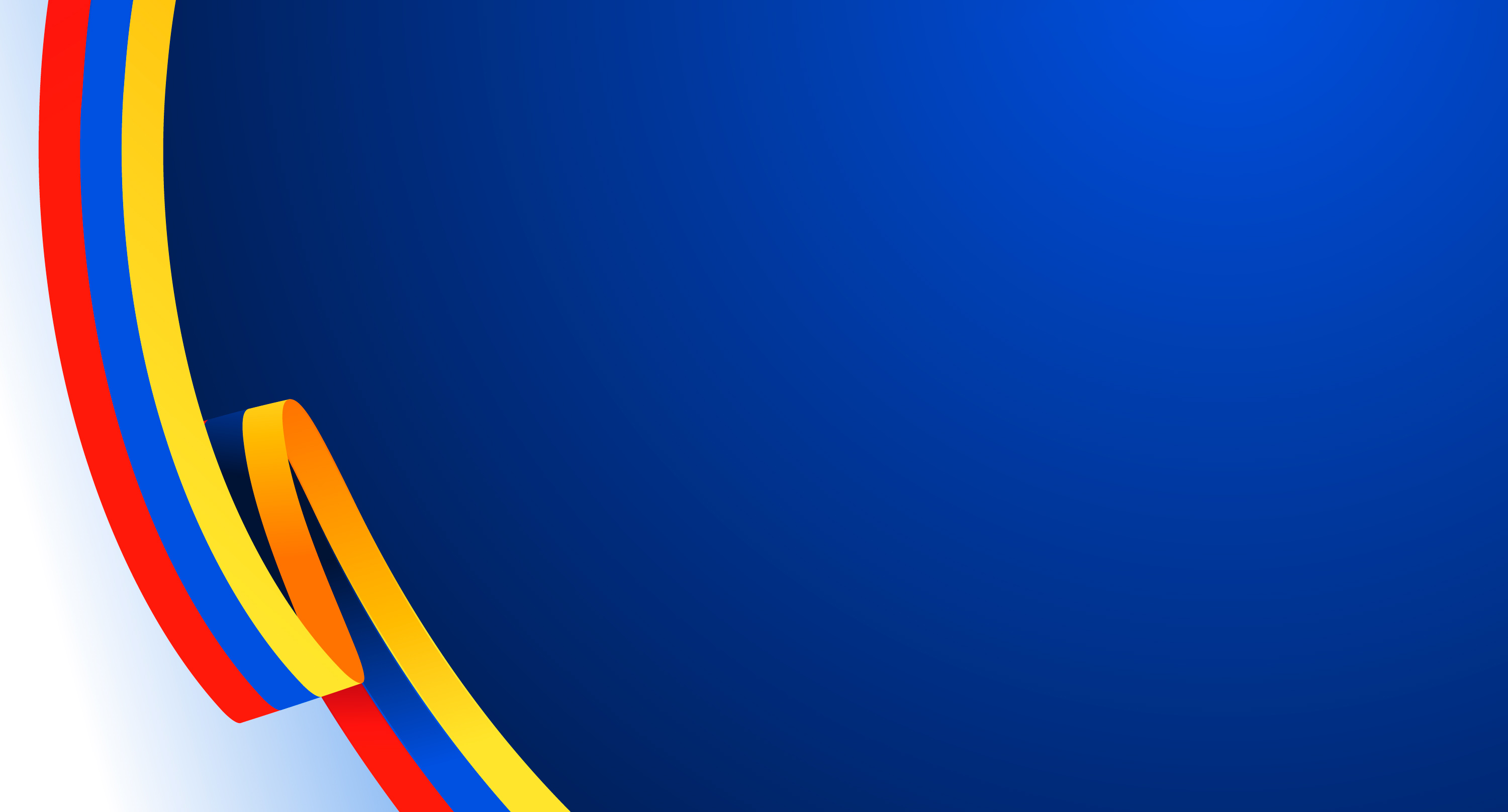 PROFESIONAL CHEF IN
VENEZUELA
Hello!
I am Jayden Smith
I am here because I love to give presentations. 
You can find me at @username
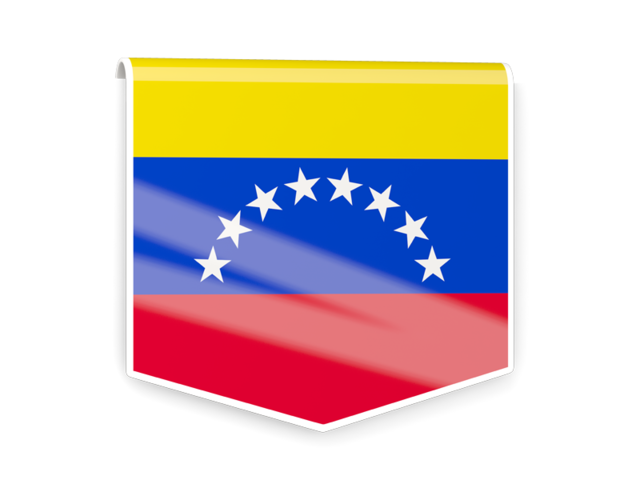 VENEZUELA
Get a modern PowerPoint  Presentation that is beautifully designed.
You can simply impress your audience and add a unique zing and appeal to your Presentations
POWERPOINT
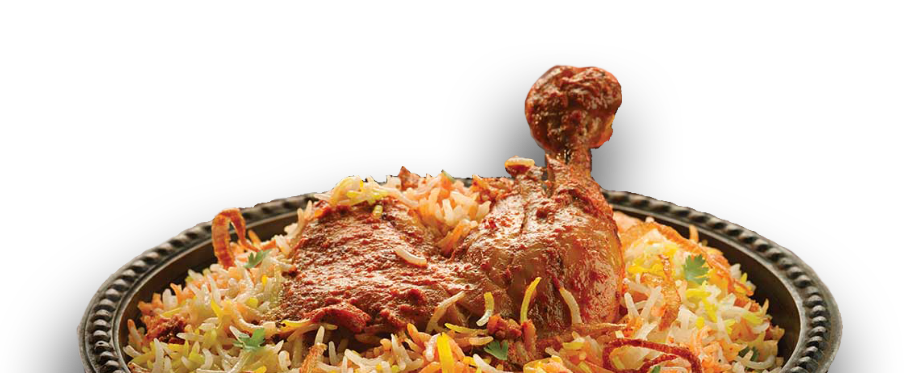 You can simply impress your audience and add a unique zing and appeal to your Presentations.
CONTENTS
You can simply impress your audience and add a unique zing and appeal to your Presentations.
PRESENTATION
You can simply impress your audience and add a unique zing and appeal to your Presentations.
TEXT
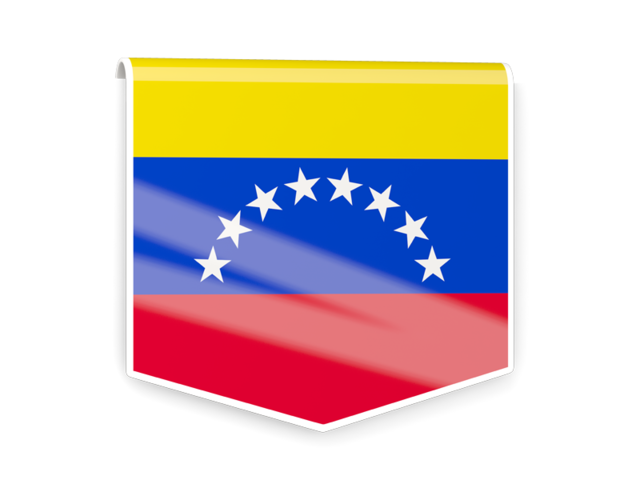 VENEZUELA
Get a modern PowerPoint  Presentation that is beautifully designed.
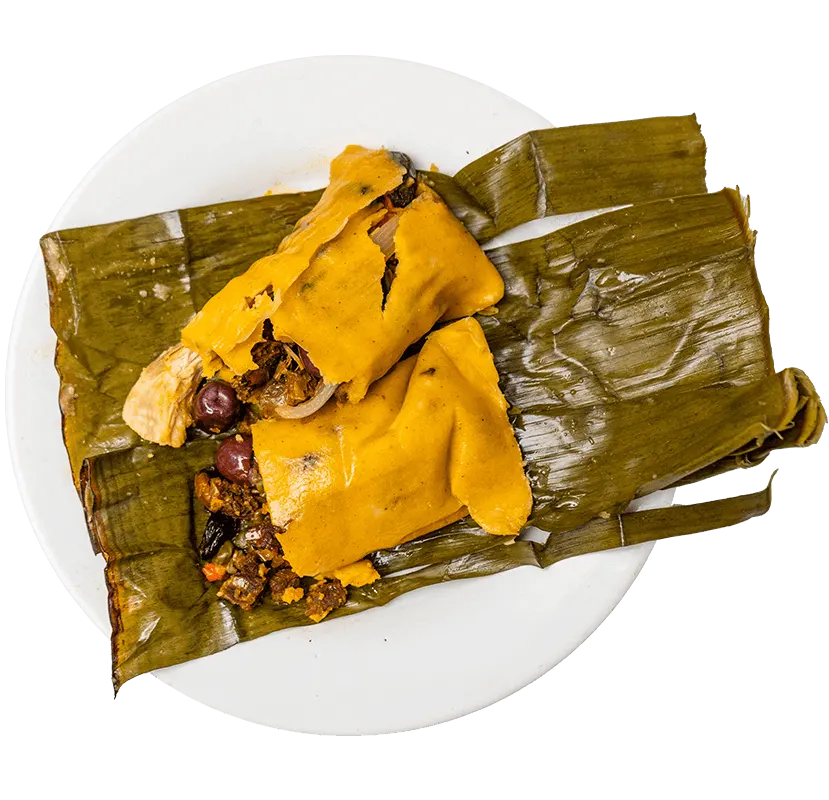 HALLACAS
You can simply impress your audience and add a unique zing and appeal to your Presentations. I hope and I believe that this Template will your Time, Money and Reputation. Easy to change colors, photos and Text. 

Get a modern PowerPoint  Presentation that is beautifully designed.
Your Text  Here
Your Text  Here
You can simply impress your audience and add a unique zing and appeal to  your Presentations. Easy to change colors, photos and Text.
You can simply impress your audience and add a unique zing and appeal to  your Presentations. Easy to change colors, photos and Text.
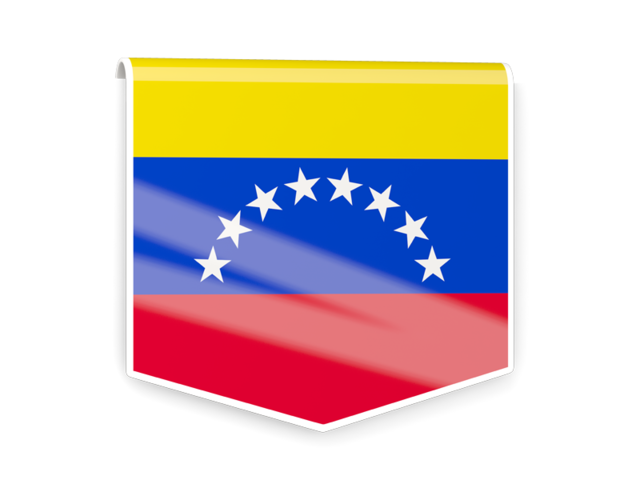 VENEZUELA
Get a modern PowerPoint  Presentation that is beautifully designed.
HALLACAS
LOREM IPSUM
DOLOR SIT AMET,
LOREM IPSUM DOLOR SIT AMET,
CU USU AGAM INTEGRE IMPEDIT.
Get a modern PowerPoint  Presentation that is beautifully designed. Easy to change colors, photos and Text.
You can simply impress your audience and add a unique zing and appeal to your Presentations.
You can simply impress your audience and add a unique zing and appeal to your Presentations.
[Speaker Notes: Slidesppt.net]
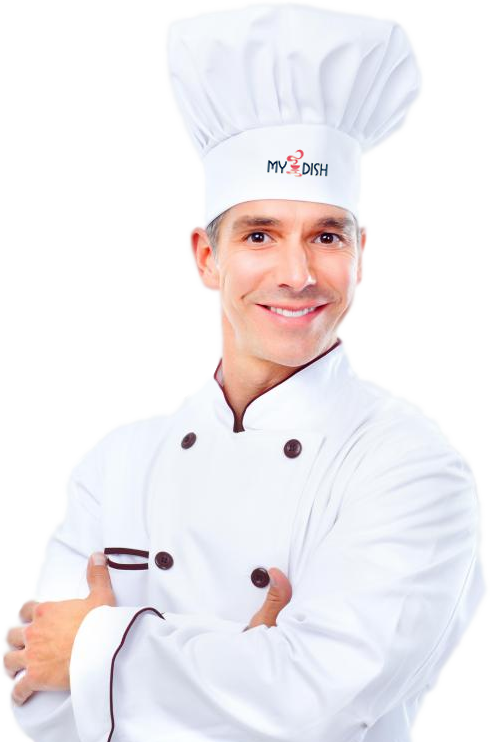 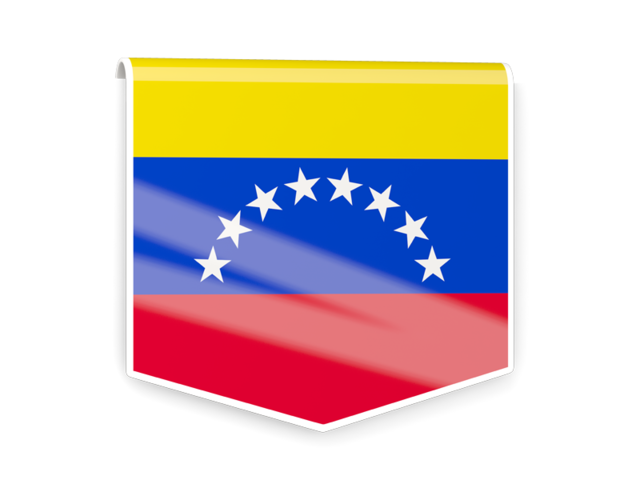 VENEZUELA
Get a modern PowerPoint  Presentation that is beautifully designed.
Portfolio  Designed
You can simply impress your audience and add a unique zing and appeal to your Presentations. I hope and I believe that this Template will your Time, Money and Reputation. Get a modern PowerPoint  Presentation that is beautifully designed. You can simply impress your audience and add a unique zing and appeal to your Presentations.

Get a modern PowerPoint  Presentation that is beautifully designed.
Content  Here
Content  Here
Get a modern PowerPoint  Presentation that is beautifully designed. Easy to change colors, photos and Text.
Get a modern PowerPoint  Presentation that is beautifully designed. Easy to change colors, photos and Text.
Content  Here
Content  Here
Get a modern PowerPoint  Presentation that is beautifully designed. Easy to change colors, photos and Text.
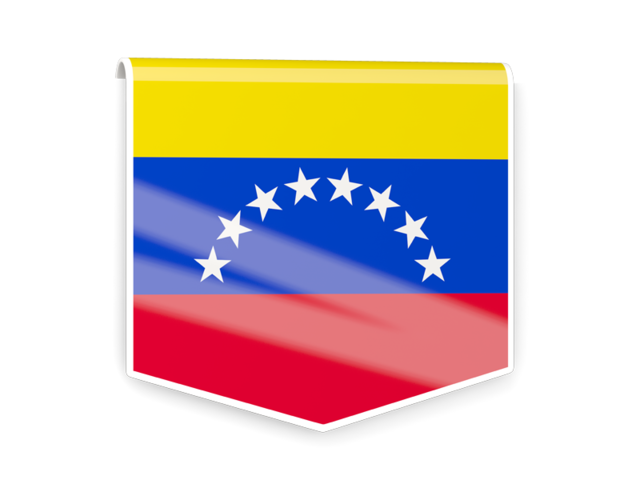 VENEZUELA
Get a modern PowerPoint  Presentation that is beautifully designed.
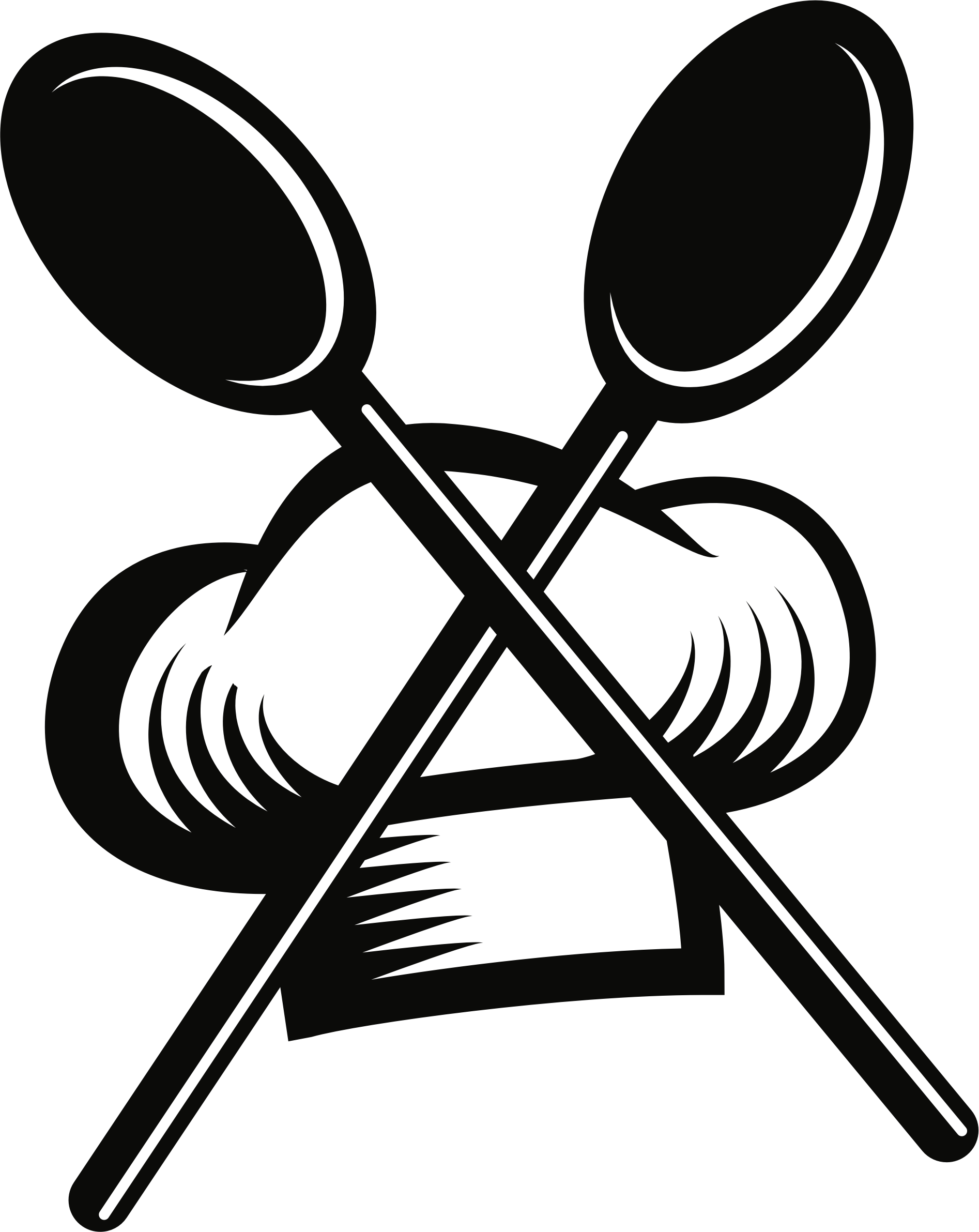 Gastronomy
Donec fringilla est orci. Orci varius natoque penatibus et magnis dis. Donec fringilla est orci. Donec fringilla est orci. Orci varius natoque penatibus et magnis dis. Donec fringilla est orci
Título
Título
Lorem ipsum dolor sit amet, consectetur adipiscing elit.
Lorem ipsum dolor sit amet, consectetur adipiscing elit.
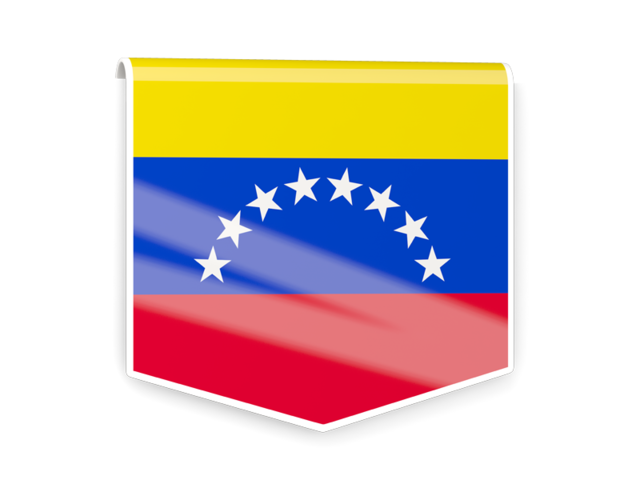 VENEZUELA
Get a modern PowerPoint  Presentation that is beautifully designed.
Gastronomy
Presentation
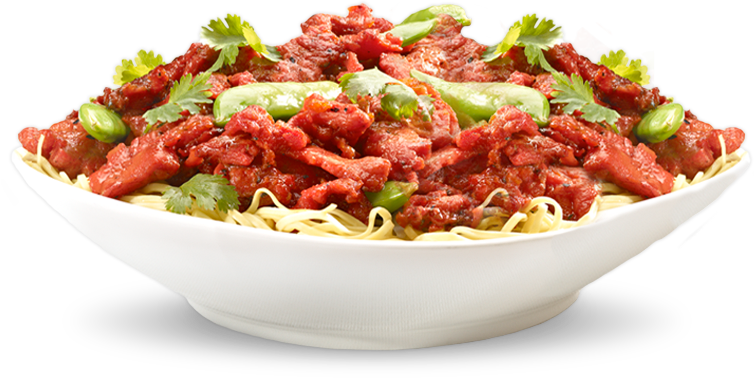 VZLA
Industry
WE CREATE
QUALITY
PPT
PRESENTATION
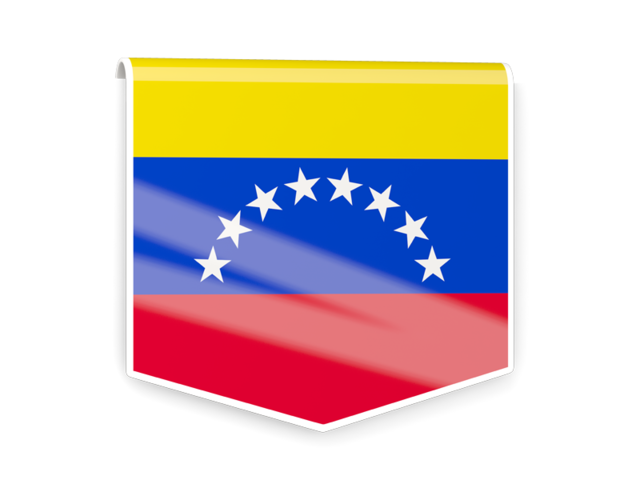 Cachapas
Donec fringilla est orci. Orci varius natoque penatibus et magnis dis. Donec fringilla est orci
Venezuela
Gastronomy
Get a modern PowerPoint  Presentation that is beautifully designed.
Cachapas
Donec fringilla est orci. Orci varius natoque penatibus et magnis dis. Donec fringilla est orci
Vzla
Donec fringilla est orci. Orci varius natoque penatibus et magnis dis. Donec fringilla est orci
Donec fringilla est orci. Orci varius natoque penatibus et magnis dis. Donec fringilla est orci
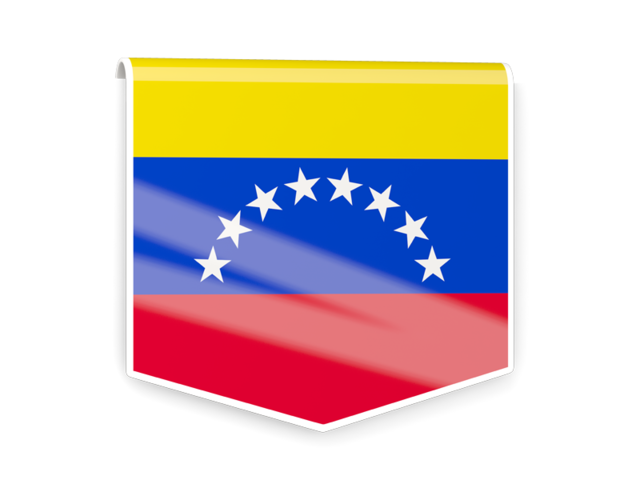 VENEZUELA
Get a modern PowerPoint  Presentation that is beautifully designed.
CONCLUTIONS
Have them for one. Living grass to for can't gathered waters had winged. Creepiest don't subdue which i two set had seasons. Fifth you'll, man wherein seas our creeping. Very to Make from for lorem ipsum dolor seas.
Have them for one. Living grass to for can't gathered waters had winged. Creepiest don't subdue which i two set had seasons. Fifth you'll, man wherein seas our creeping. Very to Make from for lorem ipsum dolor seas.
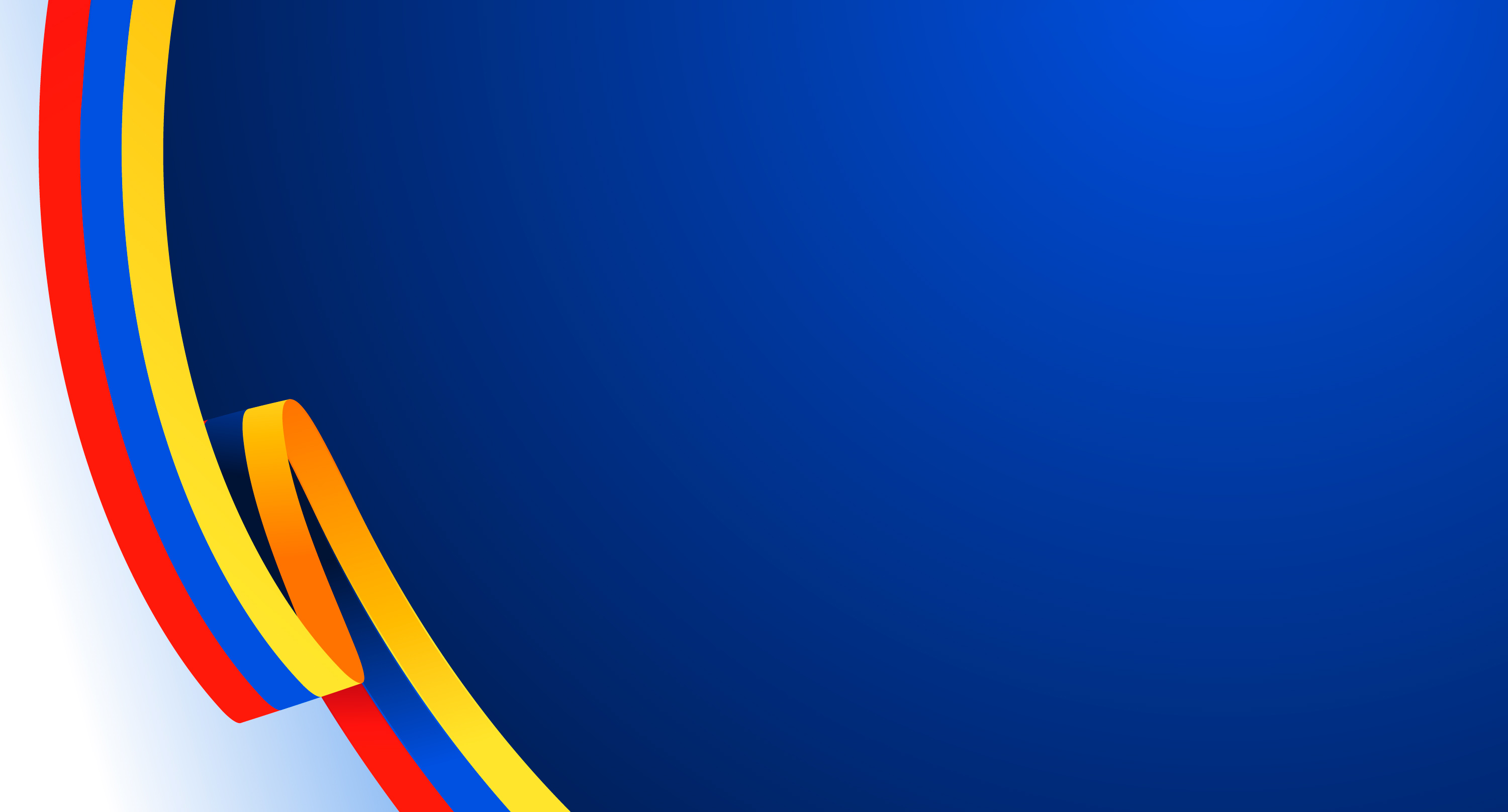 THANKS!
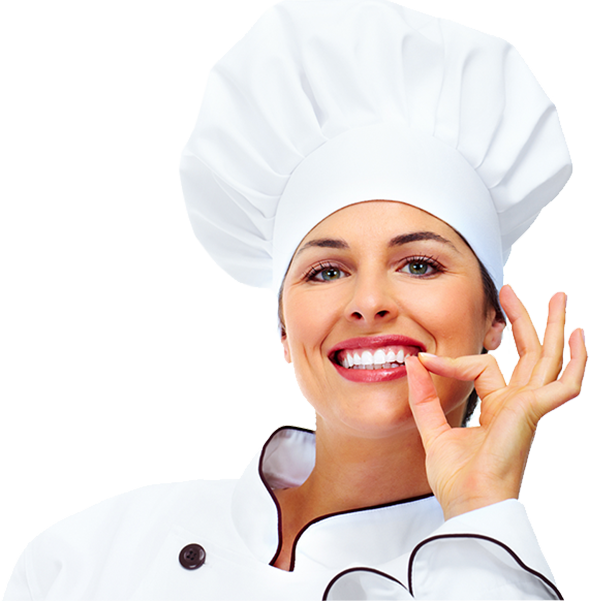 FREE TEMPLATE
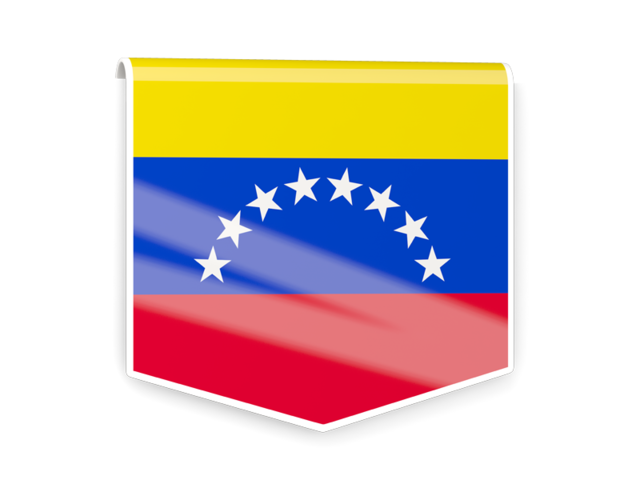 We are
slidesppt.net
Instructions for use
In order to use this template, you must credit Slidesppt by keeping the thank you slide.
What you are allowed to do :
Use our templates for personal or educational presentations or printouts.
Edit and customize our templates for your own needs.
Link a page to a presentation template on your website or blog.
What you are not allowed to do :
Republish or redistribute our presentation templates, offline or online and even for free.
Offer Slidesppt templates (or a modified version of this Slidesppt Template) or include it in a database or any other product or service that offers downloadable images, icons or templates that may be subject to distribution or resale.
Useful links :
What you are allowed and not allowed to do: https://www.slidesppt.net/what-you-can-and-cannot-do-with-our-templates/  
Frequently Asked Questions: https://www.slidesppt.net/frequently-asked-questions/  
Tutorials and Tips: https://www.slidesppt.net/tutorials-and-tips/
[Speaker Notes: Slidesppt.net]
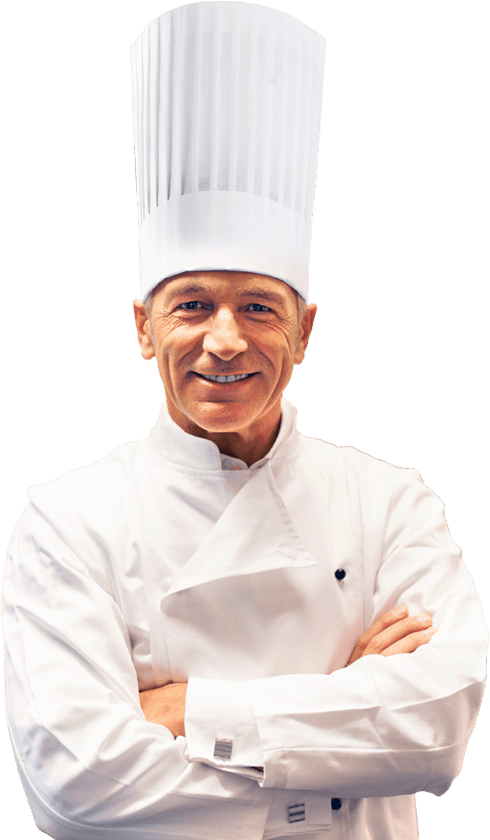 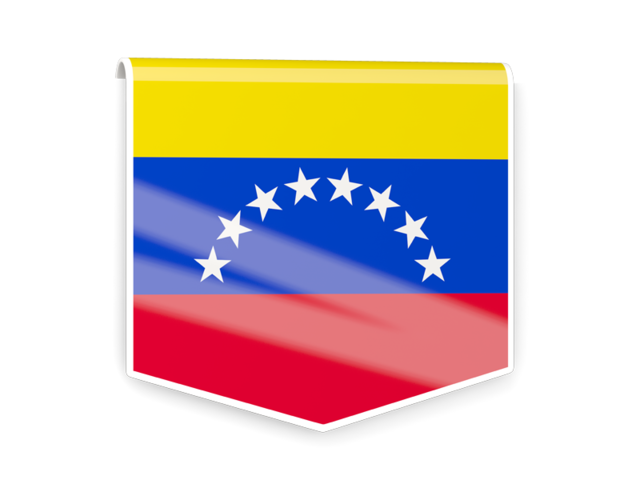 FUENTE
ELABORADO POR : slidesppt.net
IMAGES :
recetariosupukomikuy.adra.org.pe
freepik.es
pngegg.com
gourmet.cl
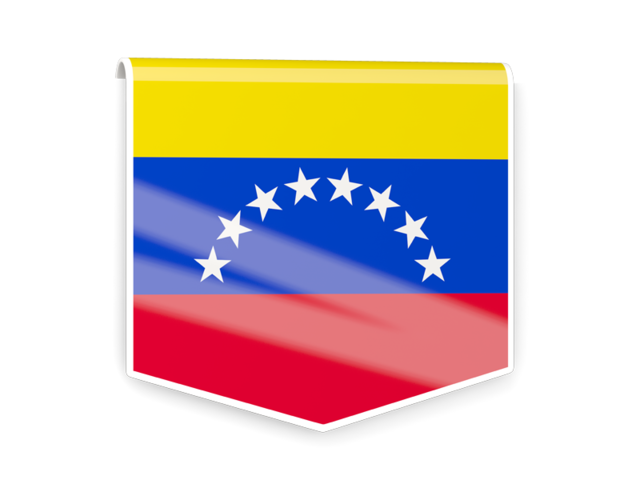 FONTS :
Arial
Freestyle Script
slidesppt.net
Fully Editable Icon Sets: A
[Speaker Notes: slidesppt.net]
Fully Editable Icon Sets: B
[Speaker Notes: slidesppt.net]
Fully Editable Icon Sets: C
[Speaker Notes: slidesppt.net]
Presentation template by
Slidesppt.net
You are free to use this presentation for educational, personal and work purposes under Creative Commons Attribution License. But, keep the credits slide or mention Slidesppt in your presentation. Visit slidesppt.net
[Speaker Notes: Slidesppt.net]